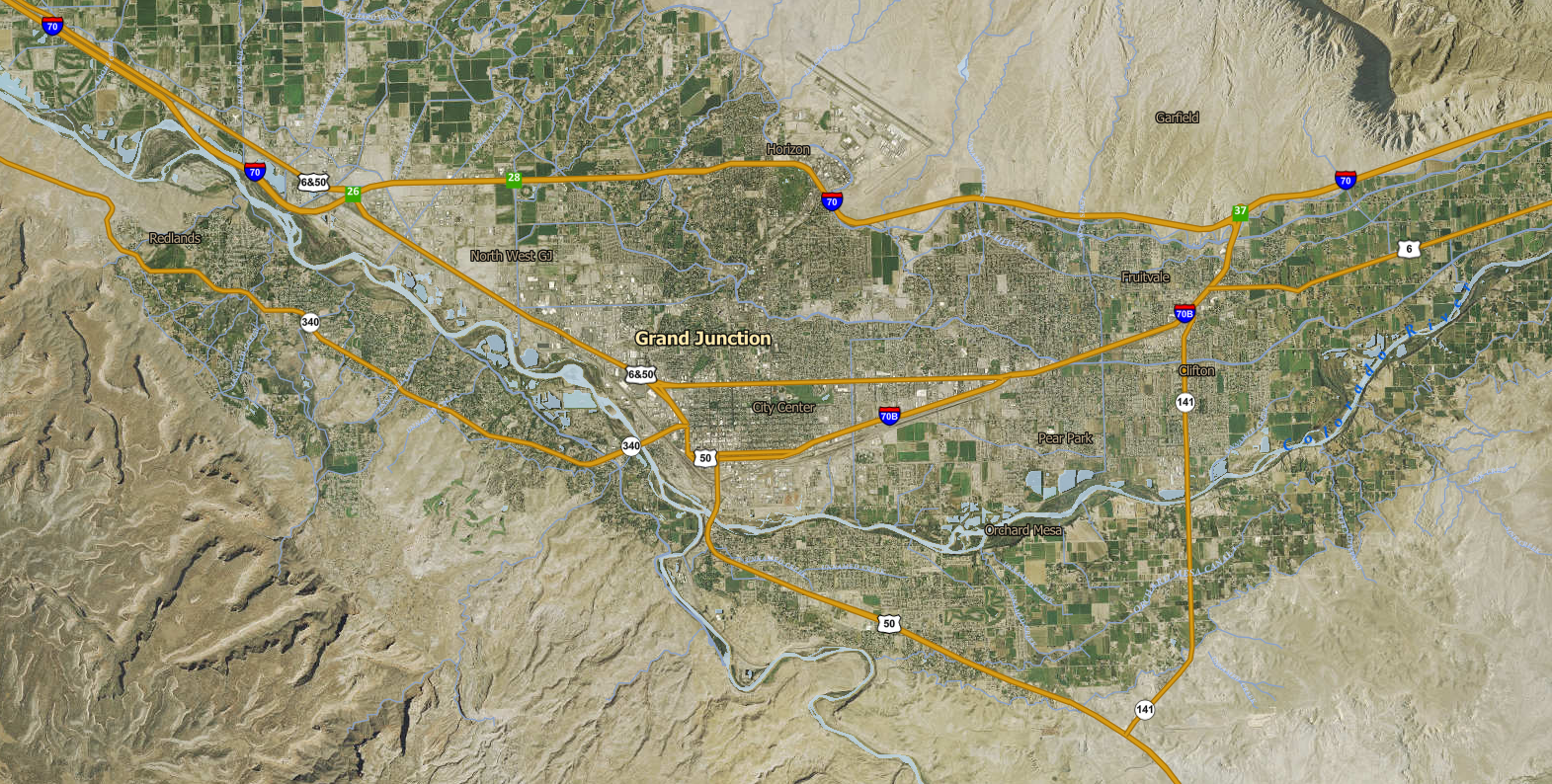 Existing – Site #1
New I—70 Site #3
Existing – Site #2A - removal
New Hwy 50 Alt – Site #2b
City of Grand Junction Entry Signs
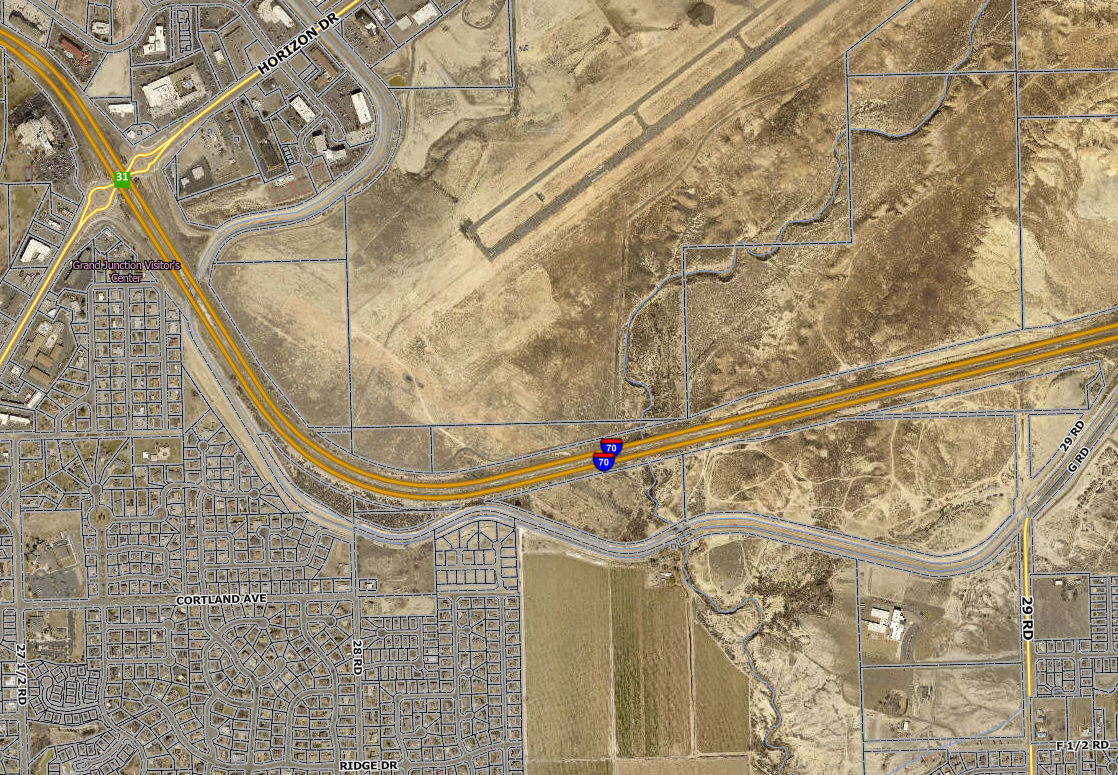 City of Grand Junction Entry Signs
I-70 East of Horizon Drive (Existing) – Site #1
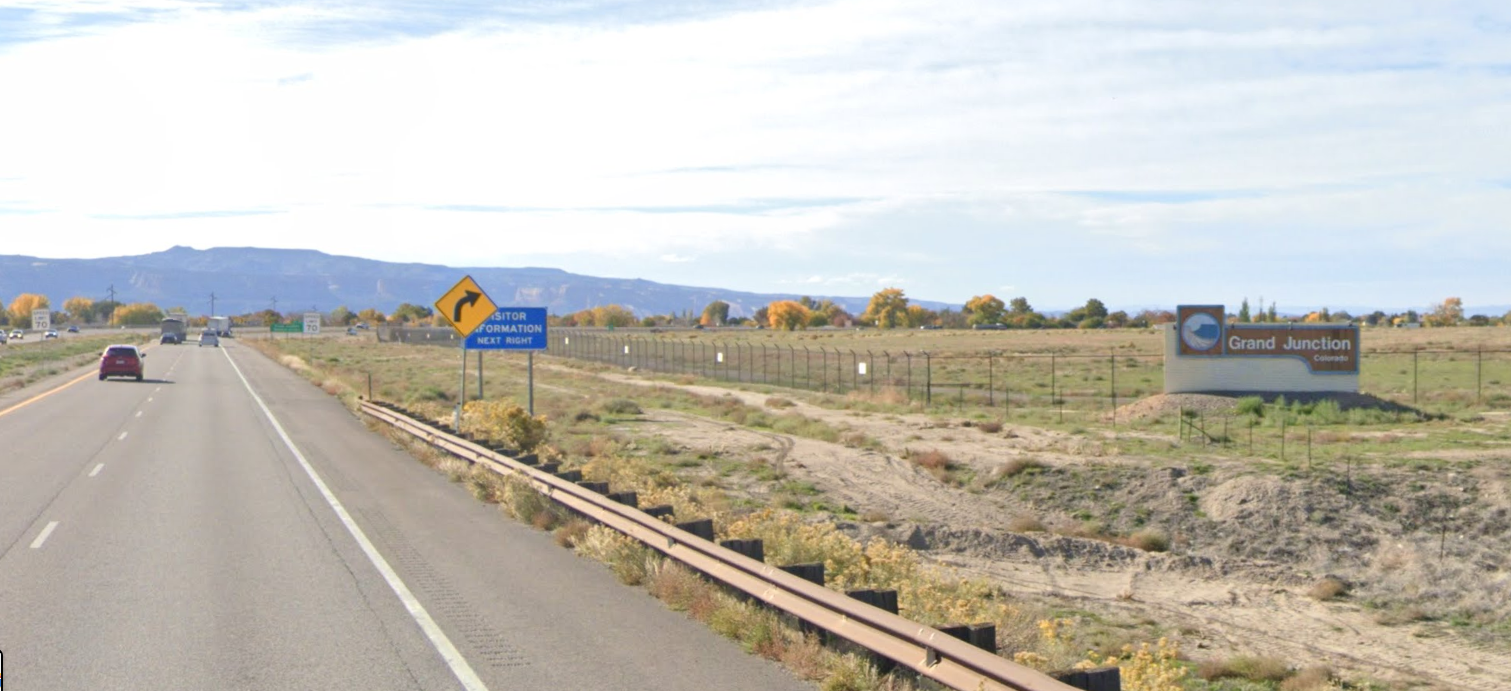 City of Grand Junction Entry Signs
I-70 East of Horizon Drive (Existing) - Site #1
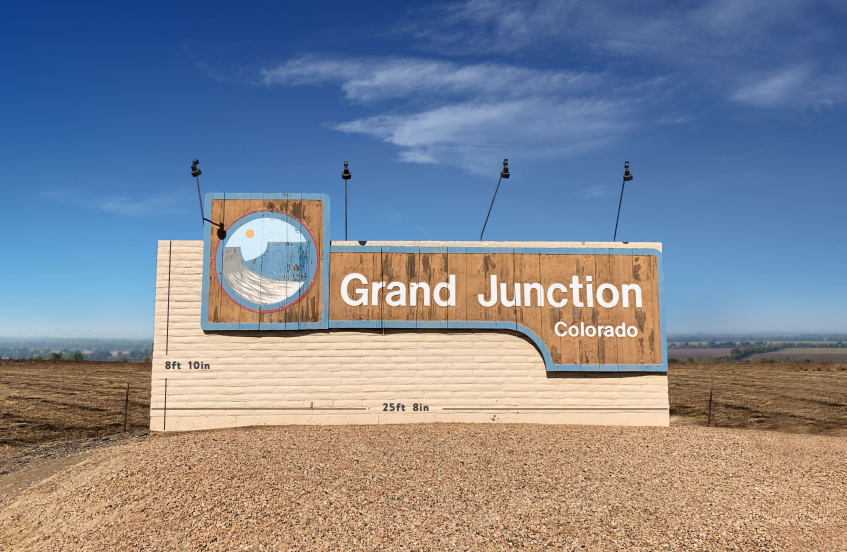 City of Grand Junction Entry Signs
I-70 East of Horizon Drive (Existing) - Site #1
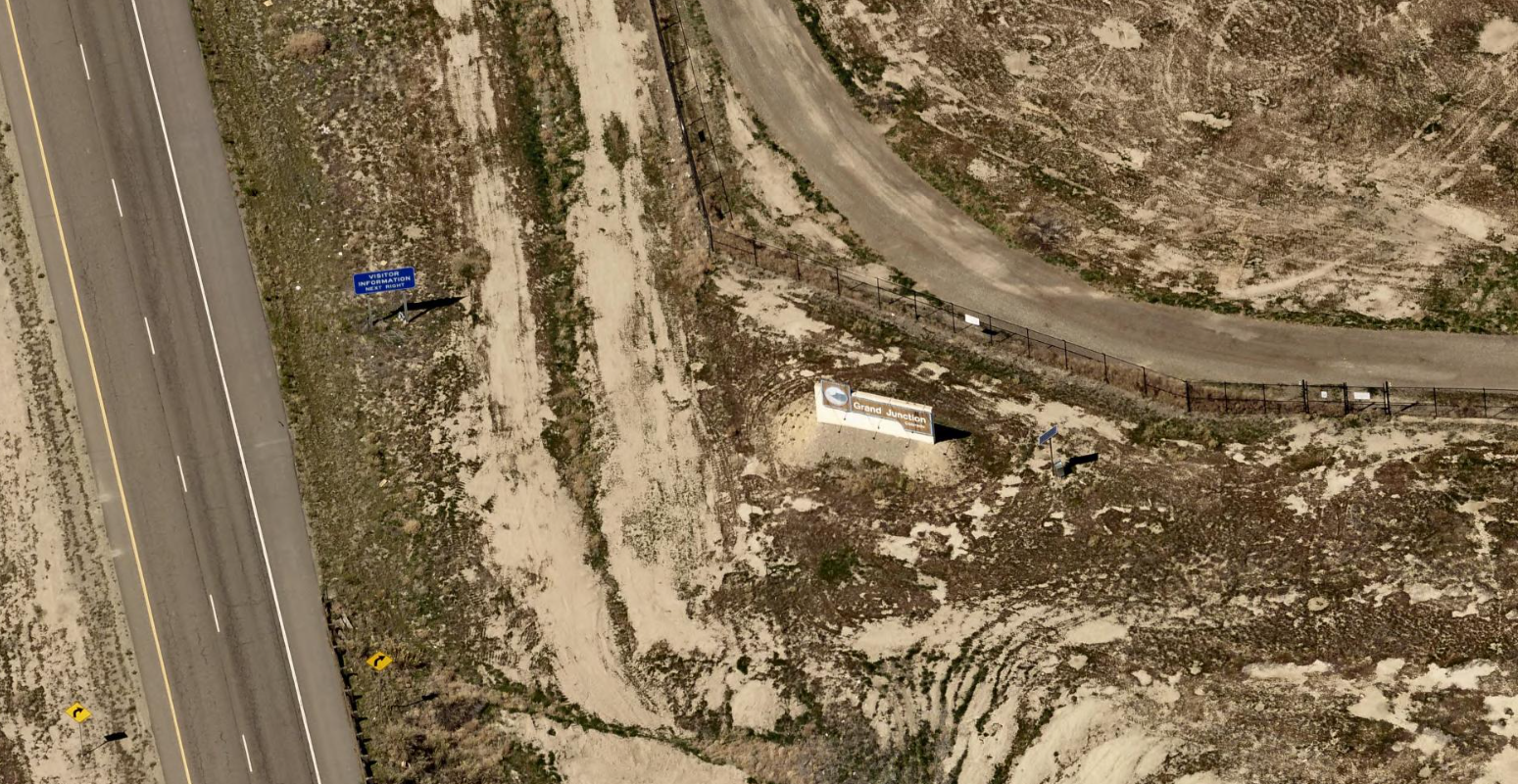 Access via Gate #13 
Grand Junction Regional Airport
City of Grand Junction Entry Signs
I-70 East of Horizon Drive (Existing) - Site #1
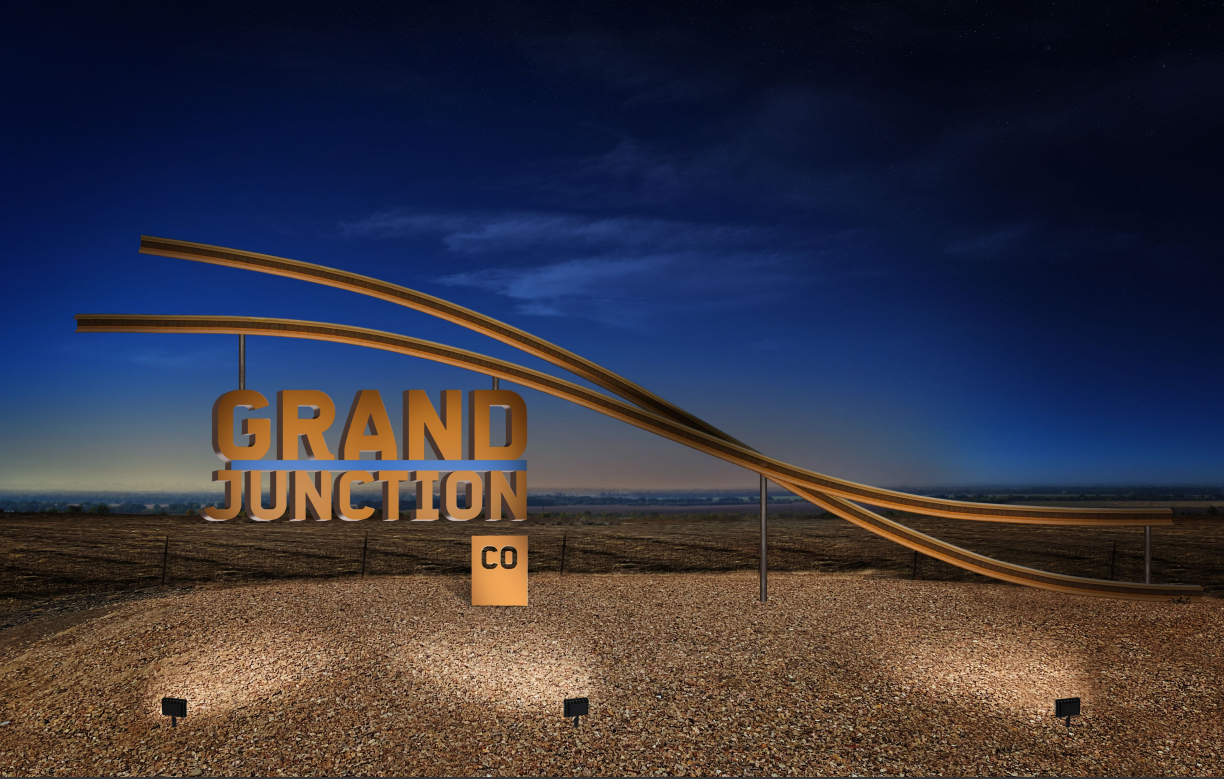 Design Narrative
Nod to our railroad and industrial history
Two rivers converging is represented by the railroad tracks
 They will be lit with a light blue at night to add a pop of color and further nod to rivers 
The font is not our destination brand font, but similar
It's meant to be avant-garde, look like it's floating, and be very original
Artist Rendering
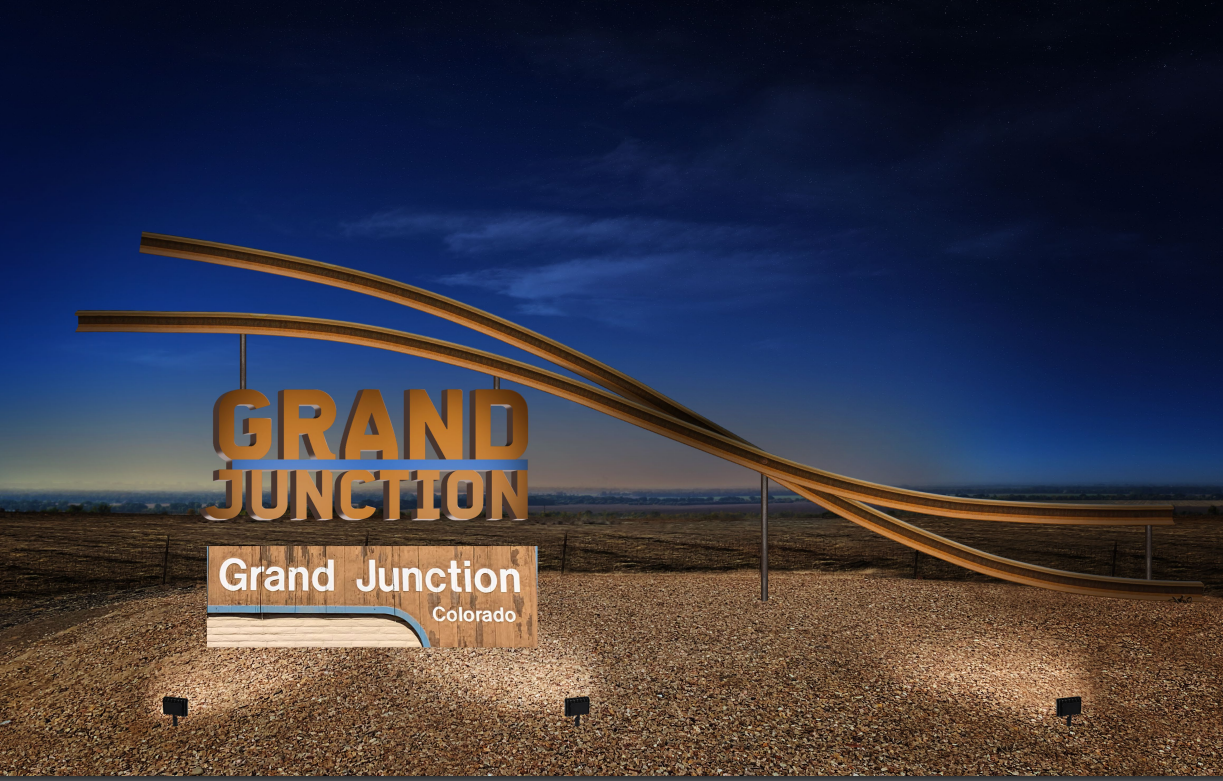 56 feet
18’6”
8’10”
25’8”
Artist Rendering – size comparison to existing
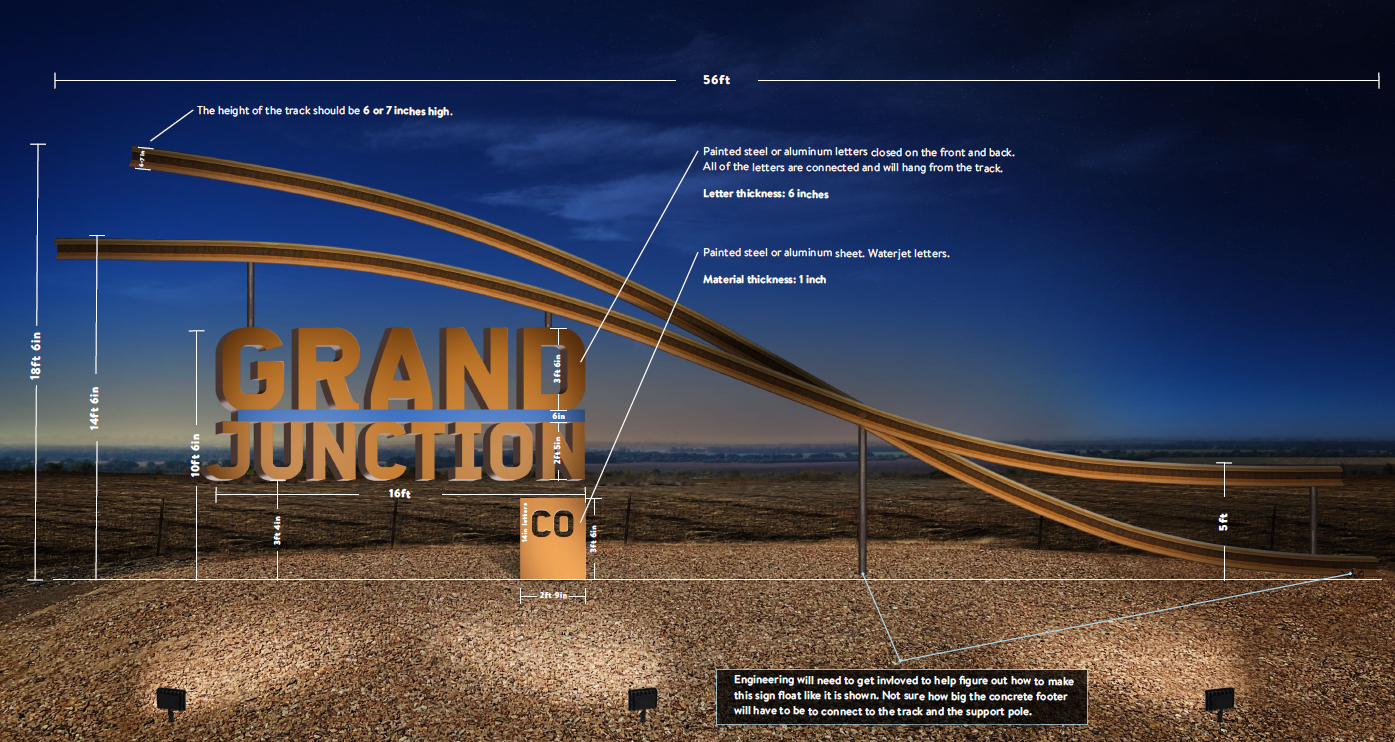 Artist Specifications/Dimensions
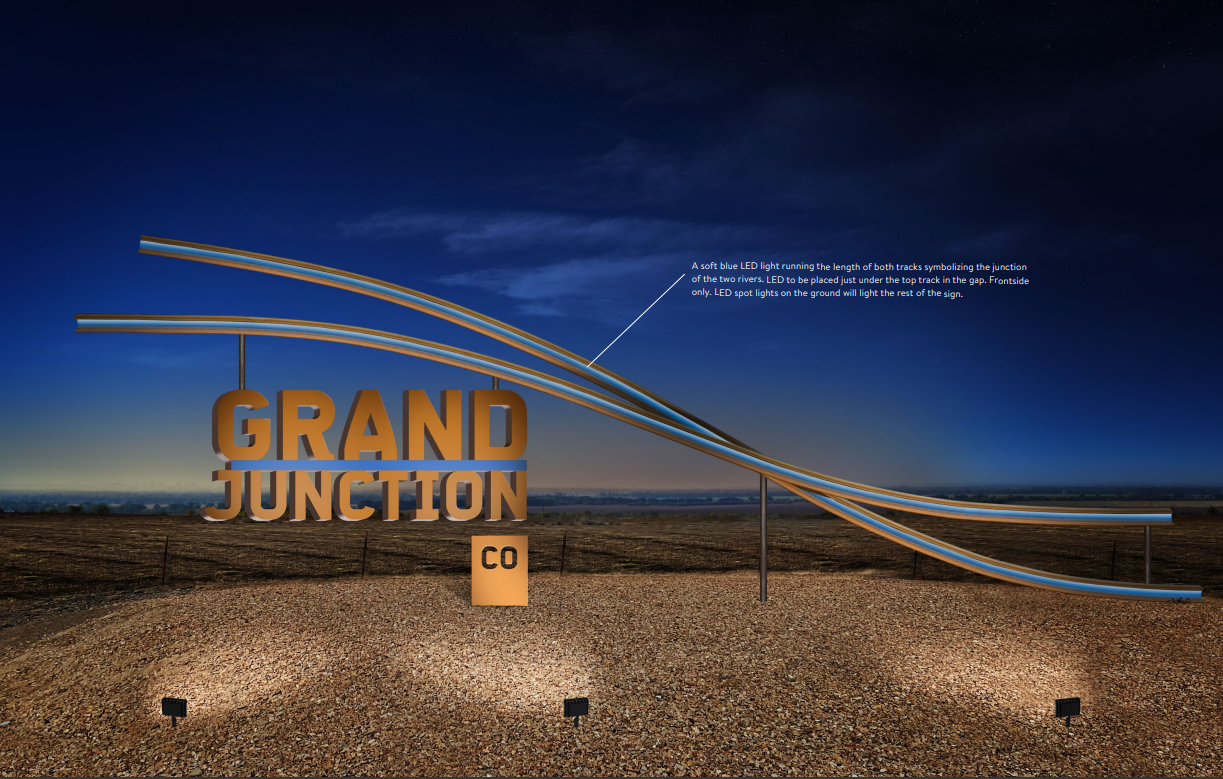 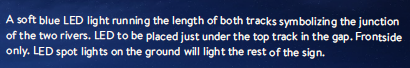 Artist Rendering – inset led lighting
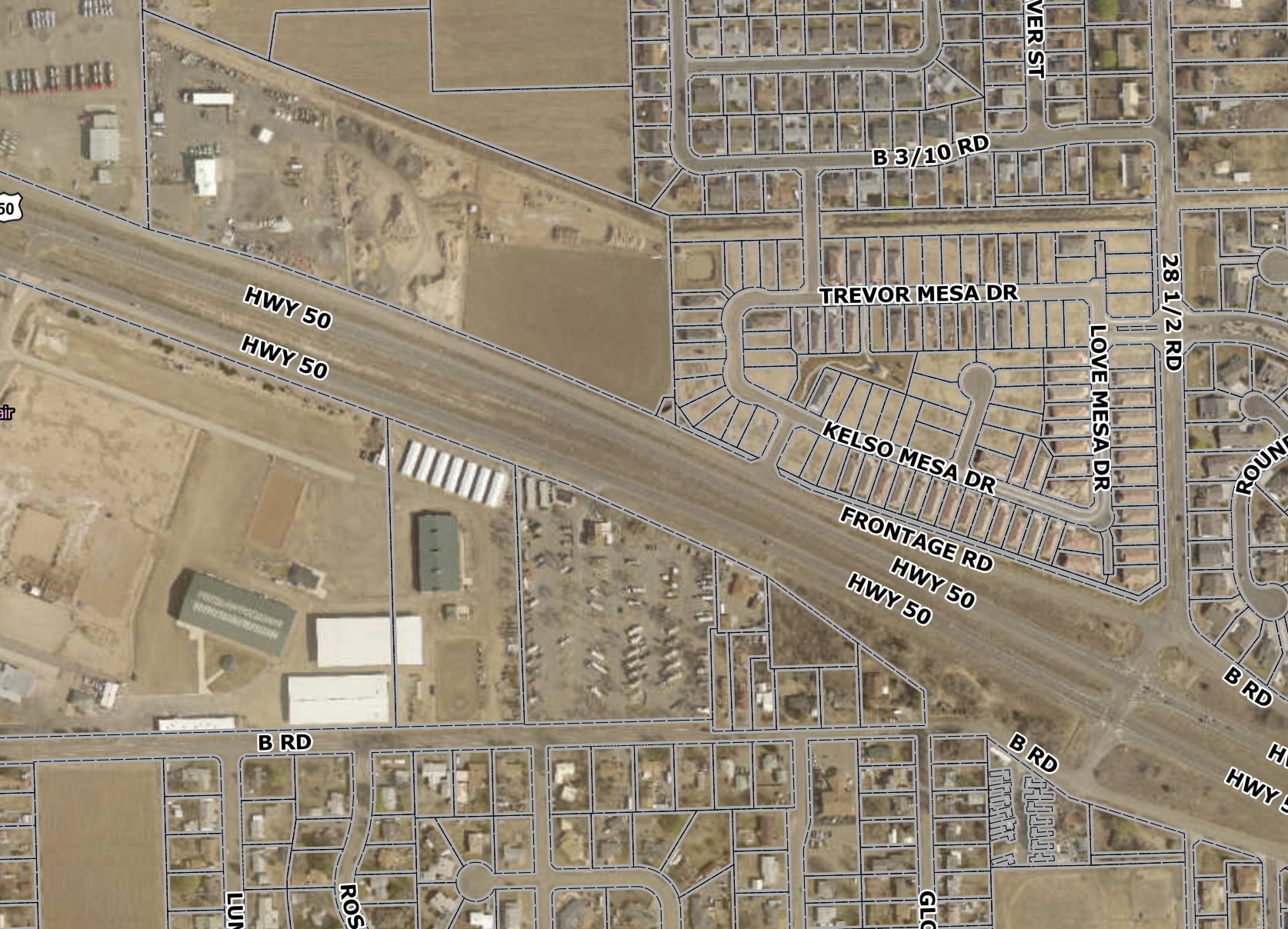 City of Grand Junction Entry Signs
Orchard Mesa west of 28 ½ Rd (North of fairgrounds) – Westbound Highway 50 (Existing) Site #2a
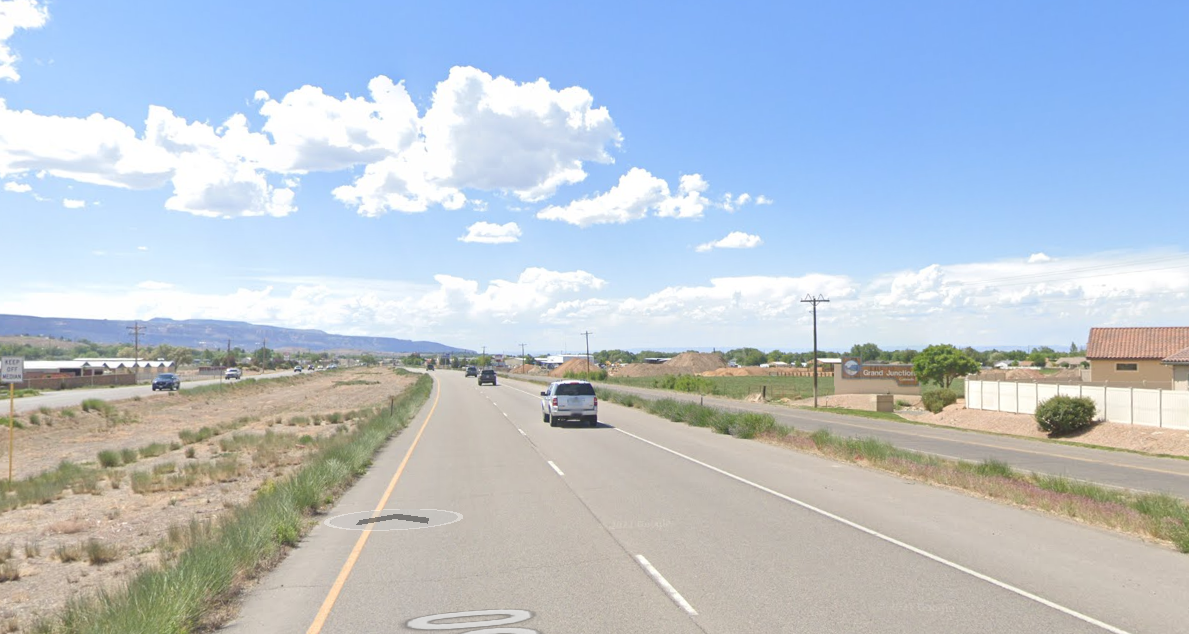 City of Grand Junction Entry Signs
Orchard Mesa west of 28 ½ Rd (North of fairgrounds) – Westbound Highway 50 (Existing) - Site #2a
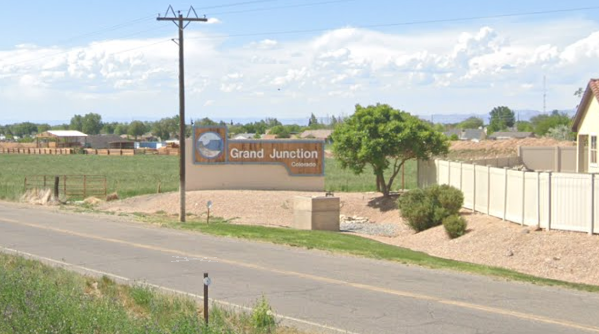 With subdivision to the east – sign seems less prominent than when originally constructed
City of Grand Junction Entry Signs
Orchard Mesa west of 28 ½ Rd (North of fairgrounds) – Westbound Highway 50 (Existing) – Site #2a
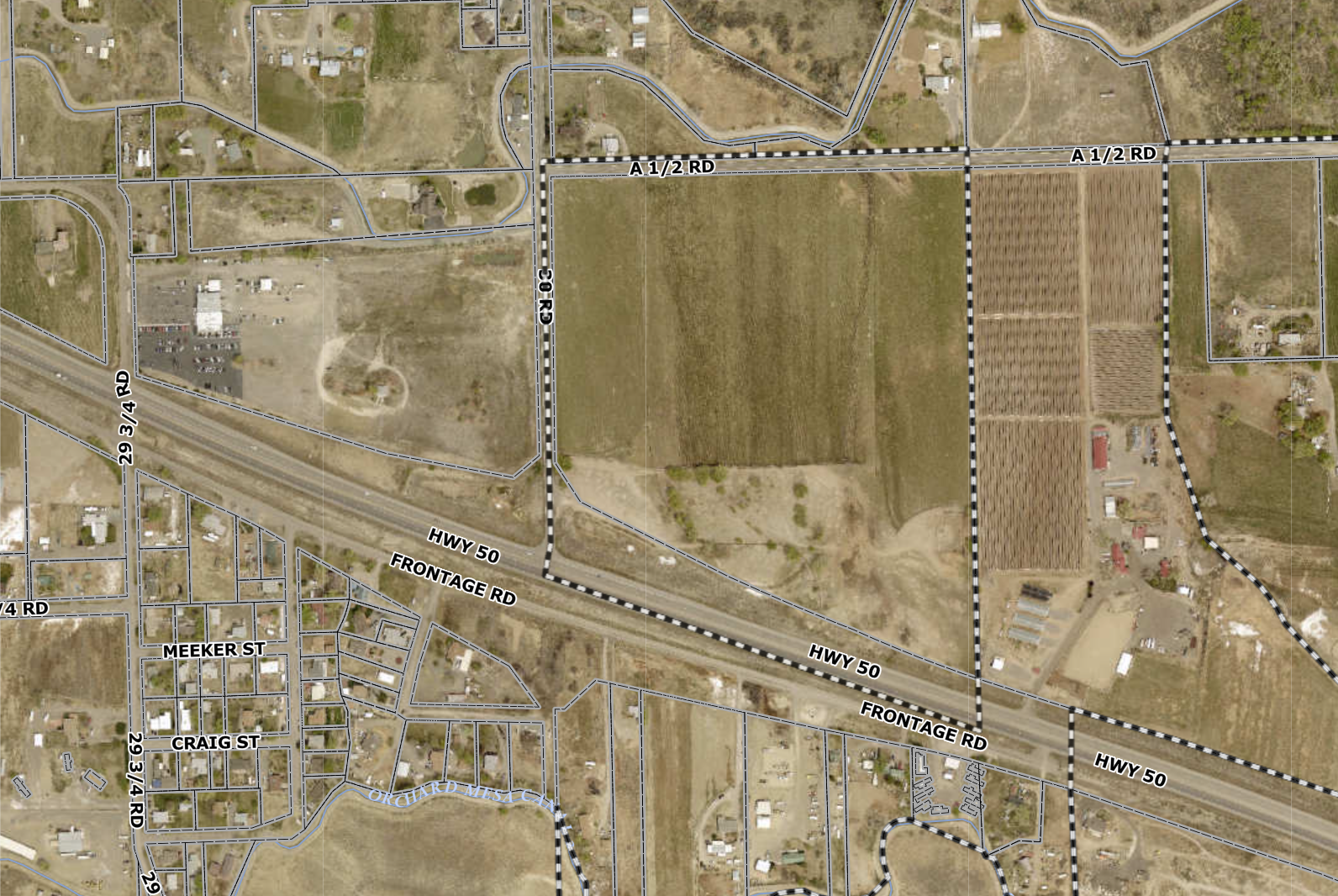 Alternative Hwy 50 Location – 30 Road
City of Grand Junction Entry Signs – 
Orchard Mesa at 31 Road  – Westbound Highway 50 - Orchard Mesa Potential Alternative Site – 30  Road – Site #2b
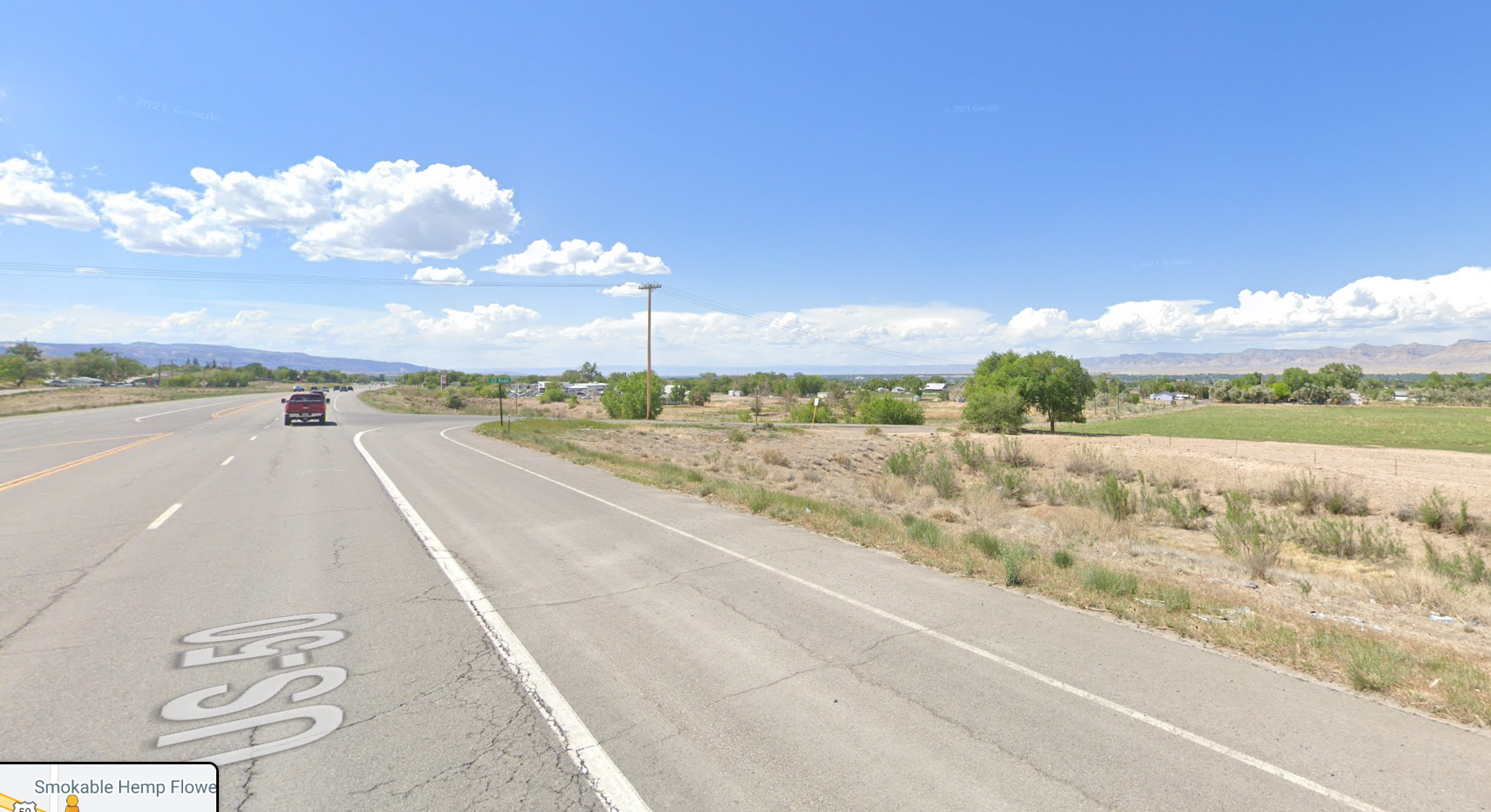 Alternative Hwy 50 Location – 30 Road
City of Grand Junction Entry Signs – 
Orchard Mesa at 31 Road  – Westbound Highway 50 - Orchard Mesa Potential Alternative Site – 30  Road – Site #2b
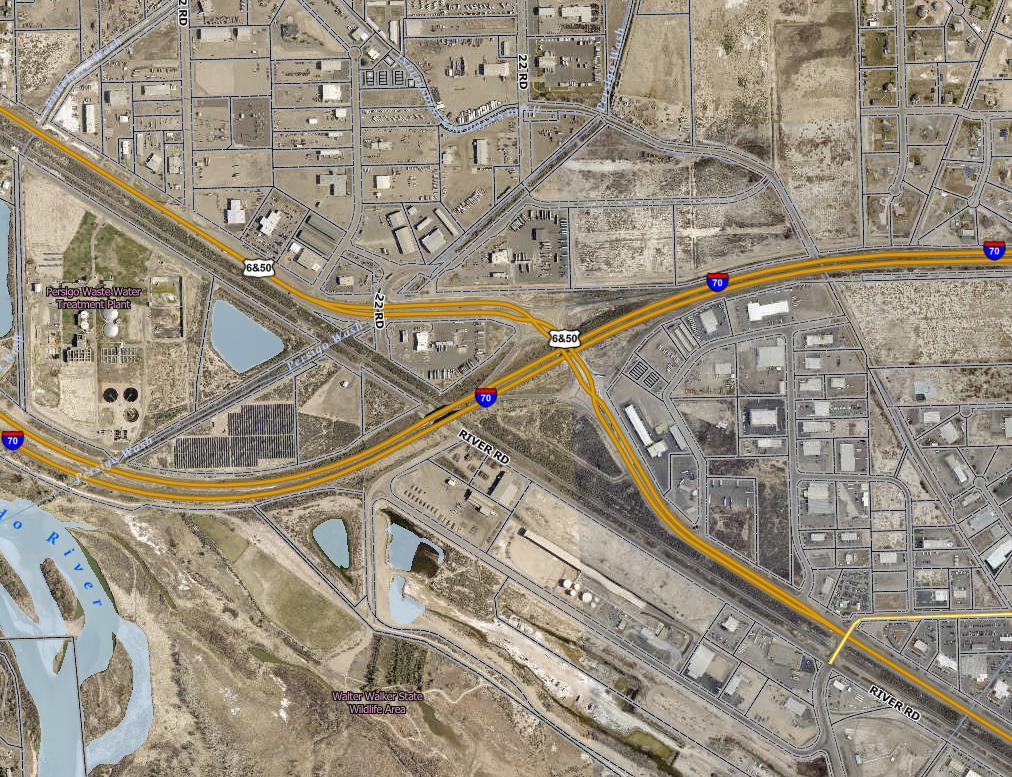 City of Grand Junction Entry Signs – potential site
West side of Exit 26– Eastbound I-70 (NEW) – Site #3
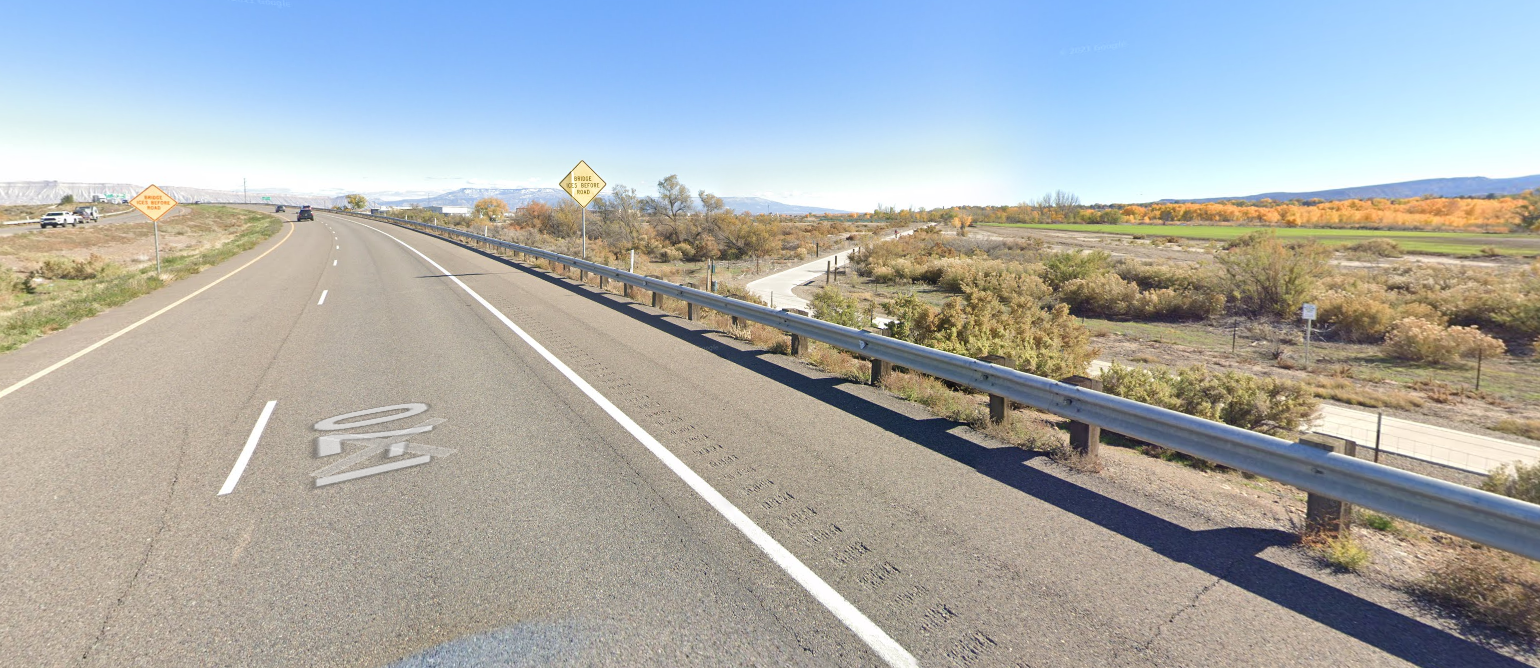 City of Grand Junction Entry Signs – potential site
West side of Exit 26– Eastbound I-70 (NEW) – Site #3
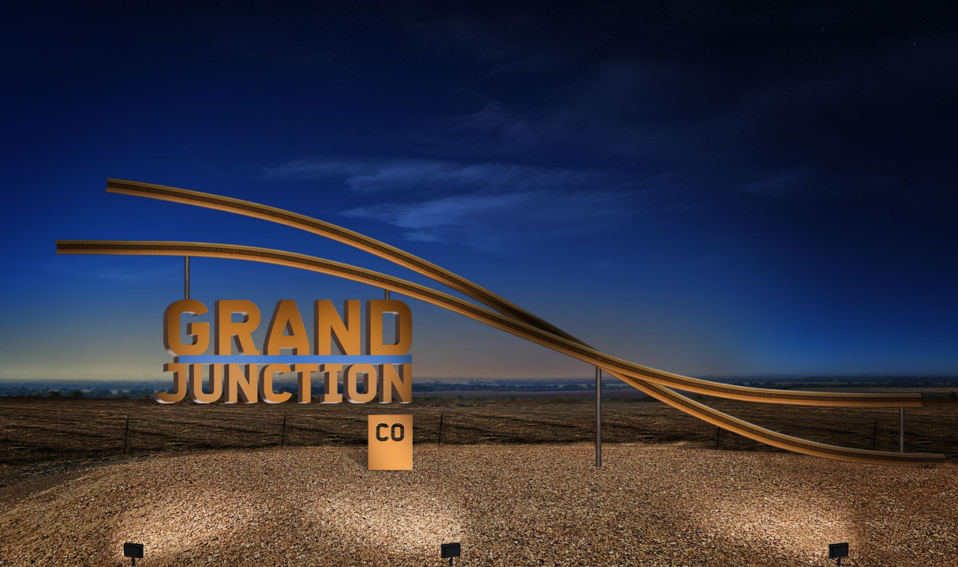 Schedule
Design/Build RFP available 6/17
Proposals Due – 7/18
Final Negotiations – 8/2
Council Award 8/17
Construction complete 12/16/22